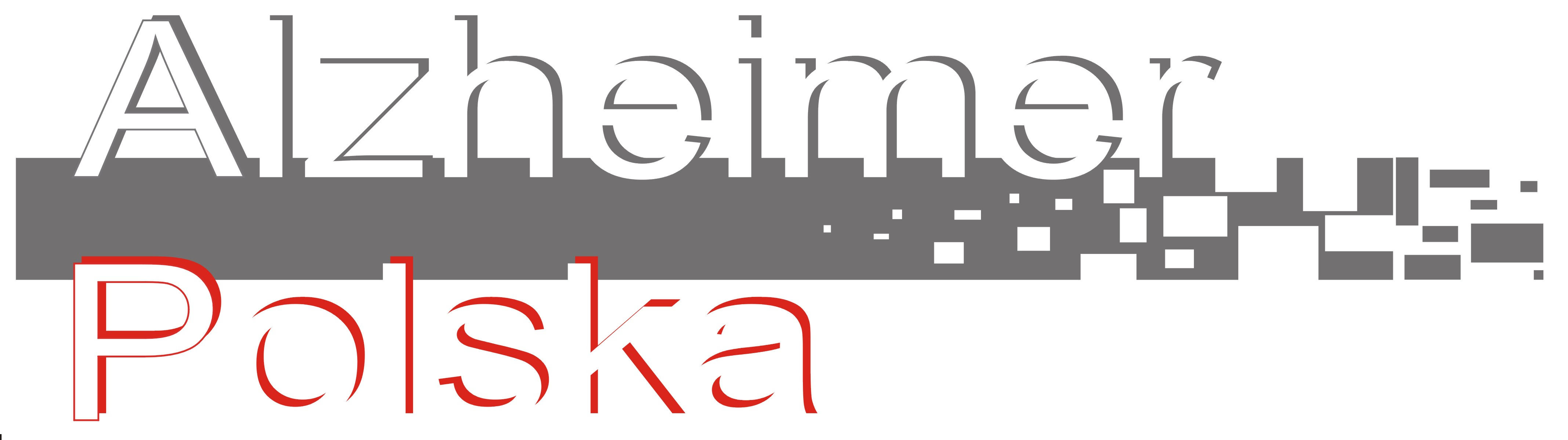 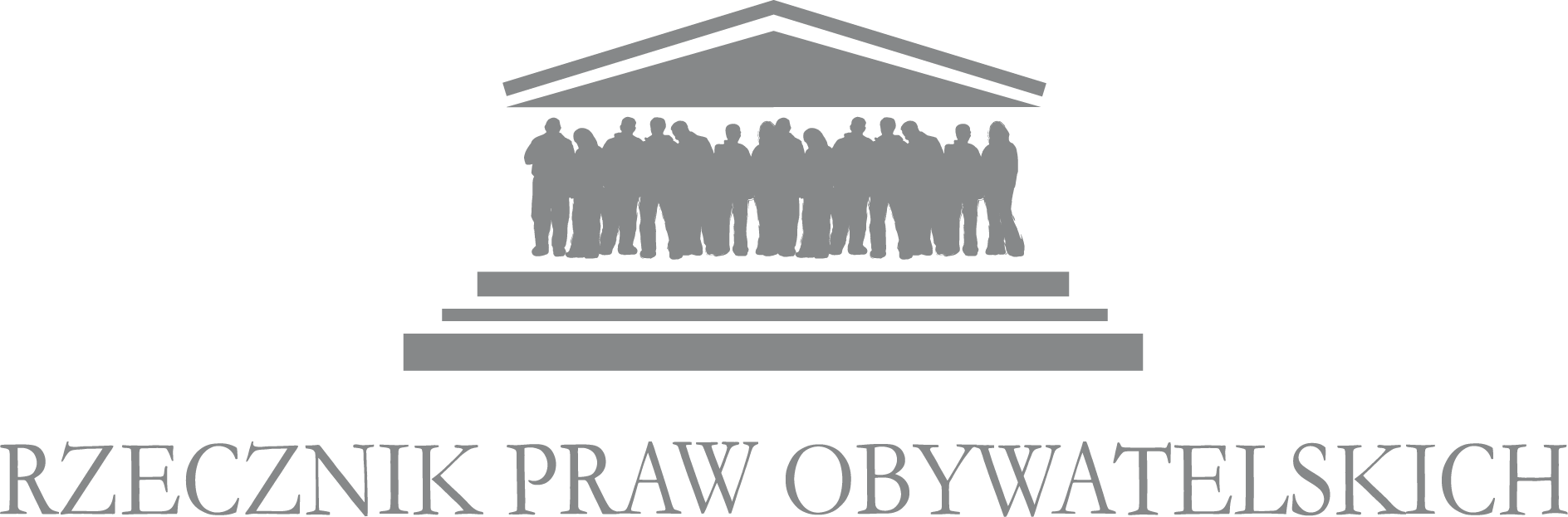 Wsparcie rodzin z problemem demencji
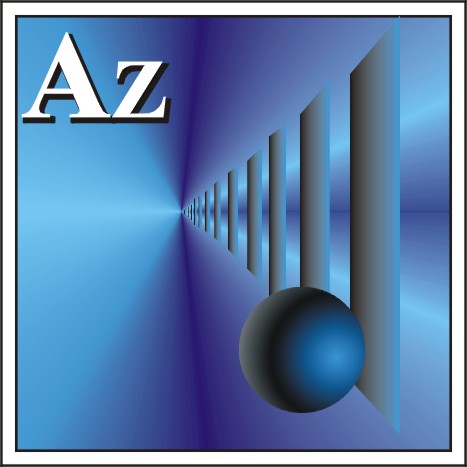 Wielkopolskie Stowarzyszenie Alzheimerowskie
Poznań
Program obejmuje: 



- doradztwo,
 
- diagnostykę
 
- wsparcie dla całej rodziny.
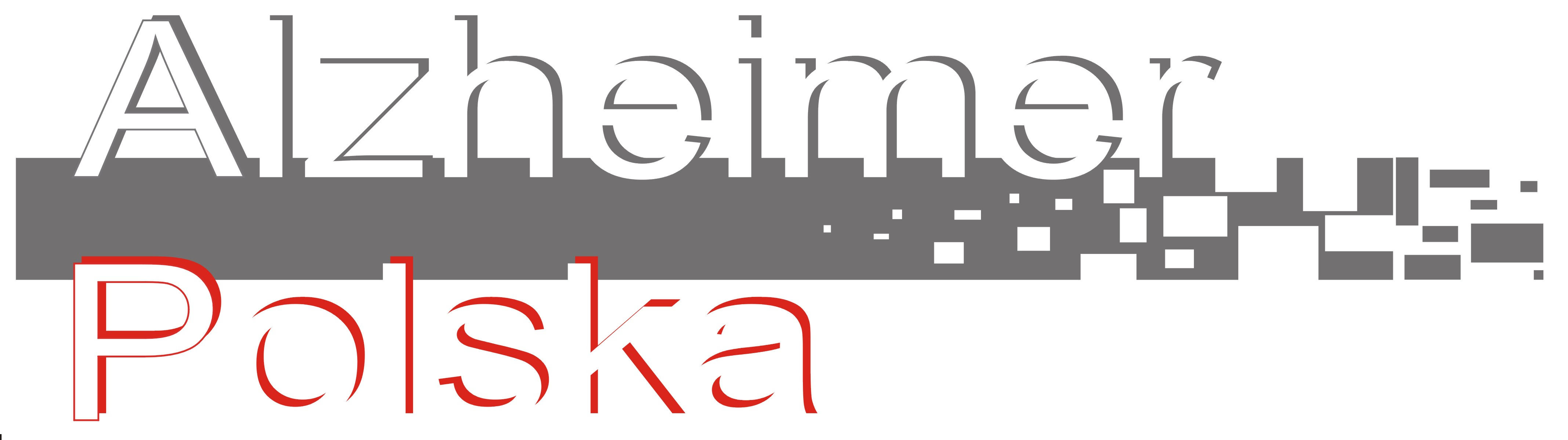 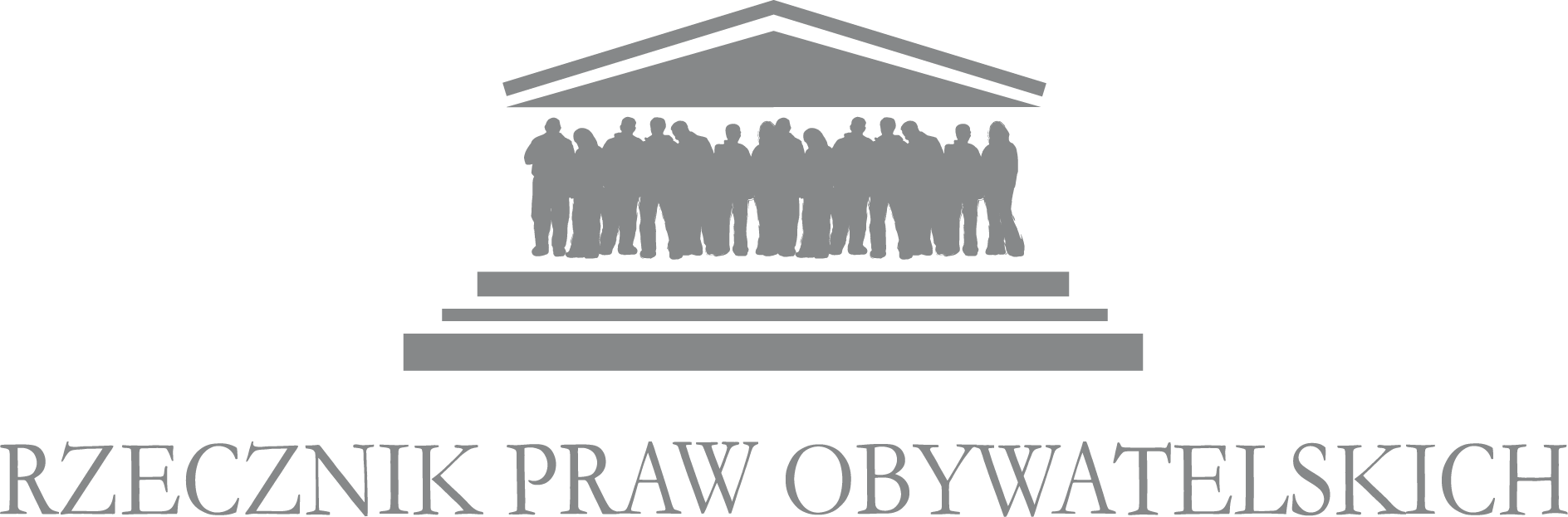 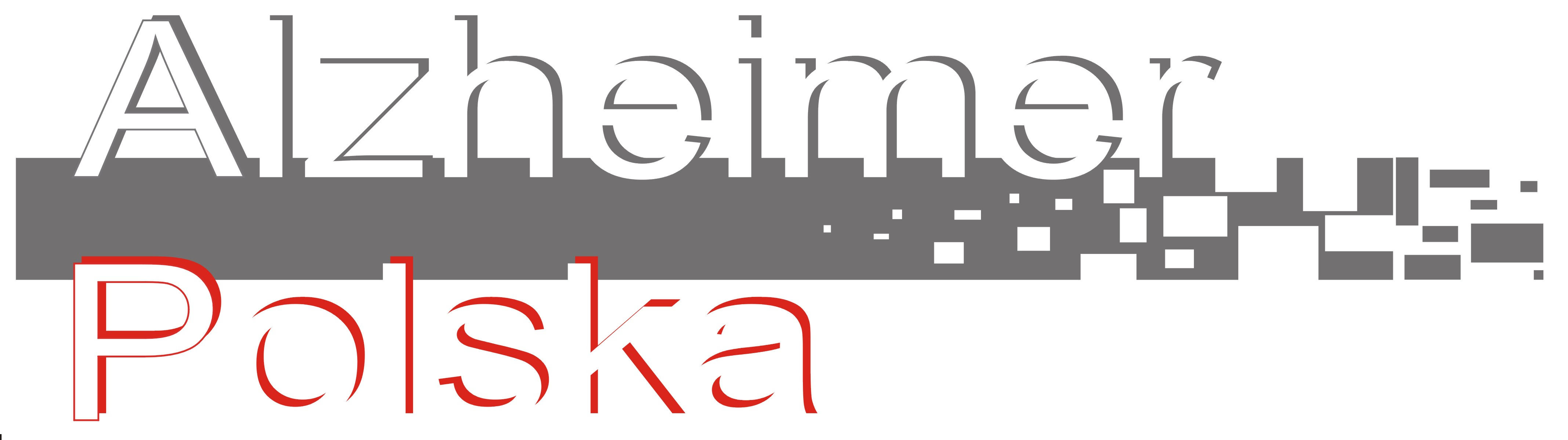 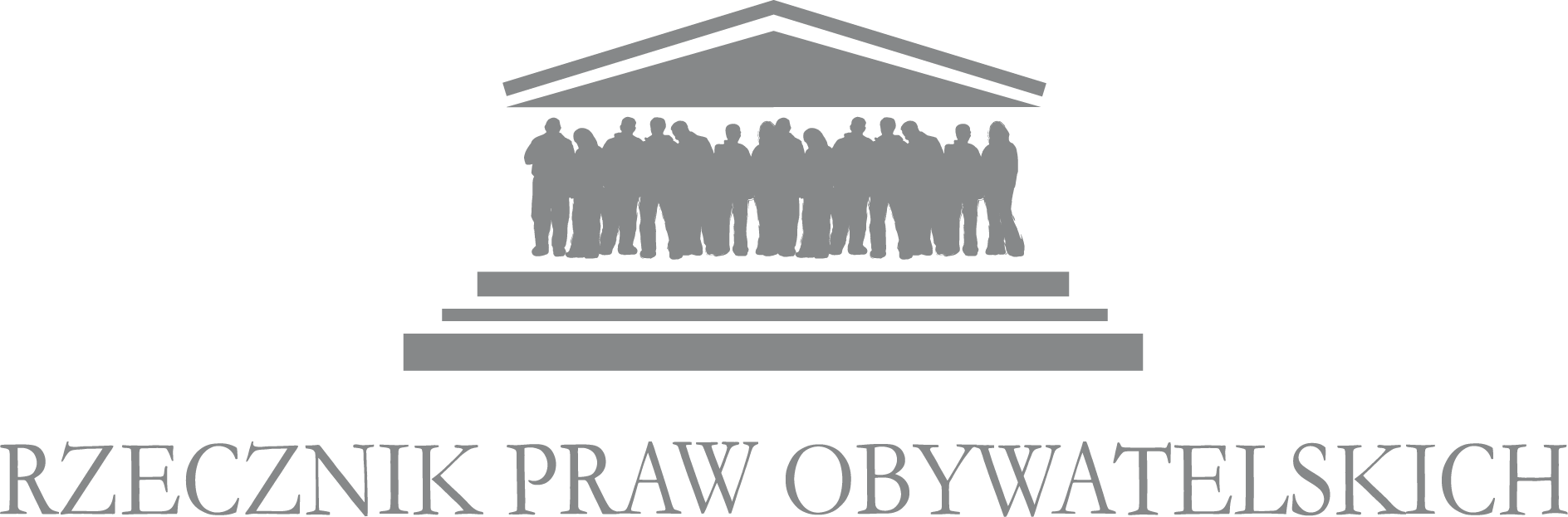 Program umożliwia:
udzielanie indywidualnych konsultacji specjalistycznych dla pacjenta z podejrzeniem demencji przy udziale jego rodziny.

Konsultacje obejmują: indywidualne porady z zakresu:
- konsultację psychologiczną, 
- psychiatryczną, 
- pracy socjalnej, 
- gerontologiczną, 
- konsultacje rehabilitanta.
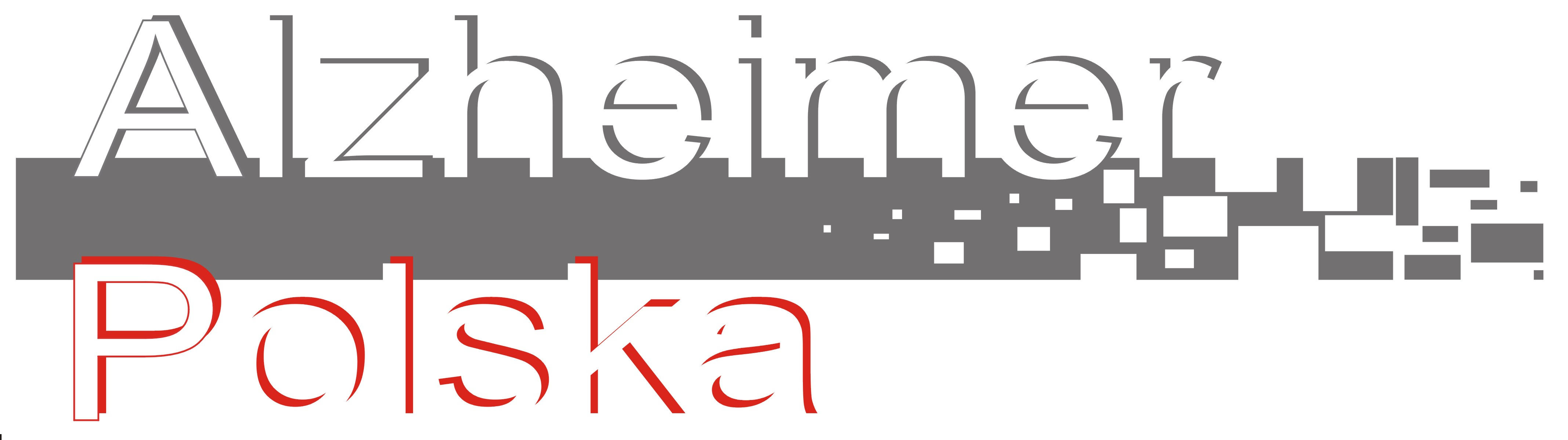 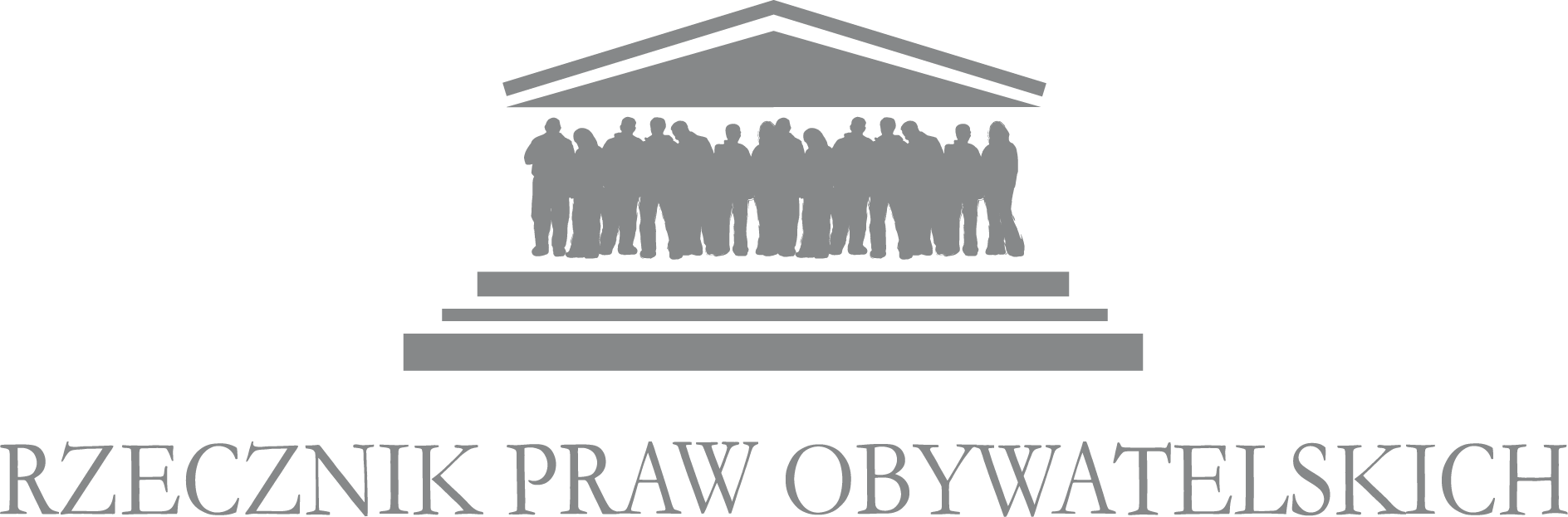 Program zaspokaja potrzeby w zakresie:
 
- uzyskania specjalistycznych informacji,
 
- postawienia diagnozy, zarówno w rozumieniu medycznym, jak i w szeroko pojętej diagnozie dla rodziny z problemem demencji,
 
– uzyskania wskazówek w zakresie dalszego prawidłowego postępowania   i zabezpieczenia na przyszłość, 
 
- prowadzenia pacjenta w kolejnych etapach choroby, 
 
- uzyskania wsparcia emocjonalnego.
Program składa się z dwóch niezależnych części.

Pierwsza z nich, umożliwia rodzinie uzyskanie indywidualnych konsultacji specjalistycznych.
 
Druga część, to możliwość okresowych spotkań w Grupie Terapeutycznej. Rodziny i opiekunowie korzystają wtedy z wykładu / prelekcji specjalisty i dyskusji a pacjenci uczestniczą w tym czasie w odrębnych zajęciach terapeutycznych.
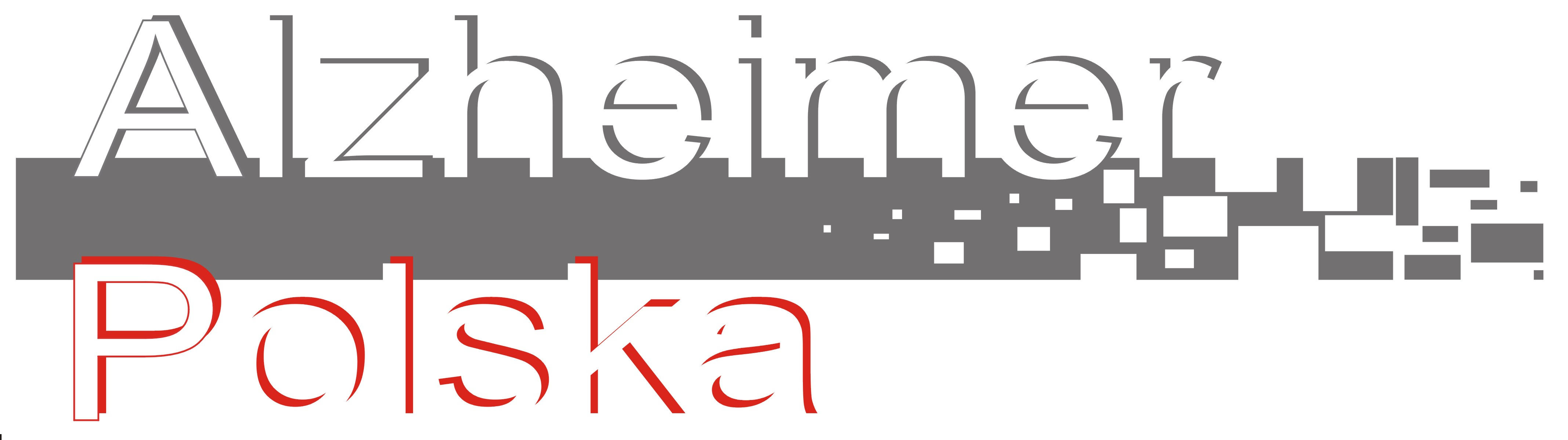 Efekty:
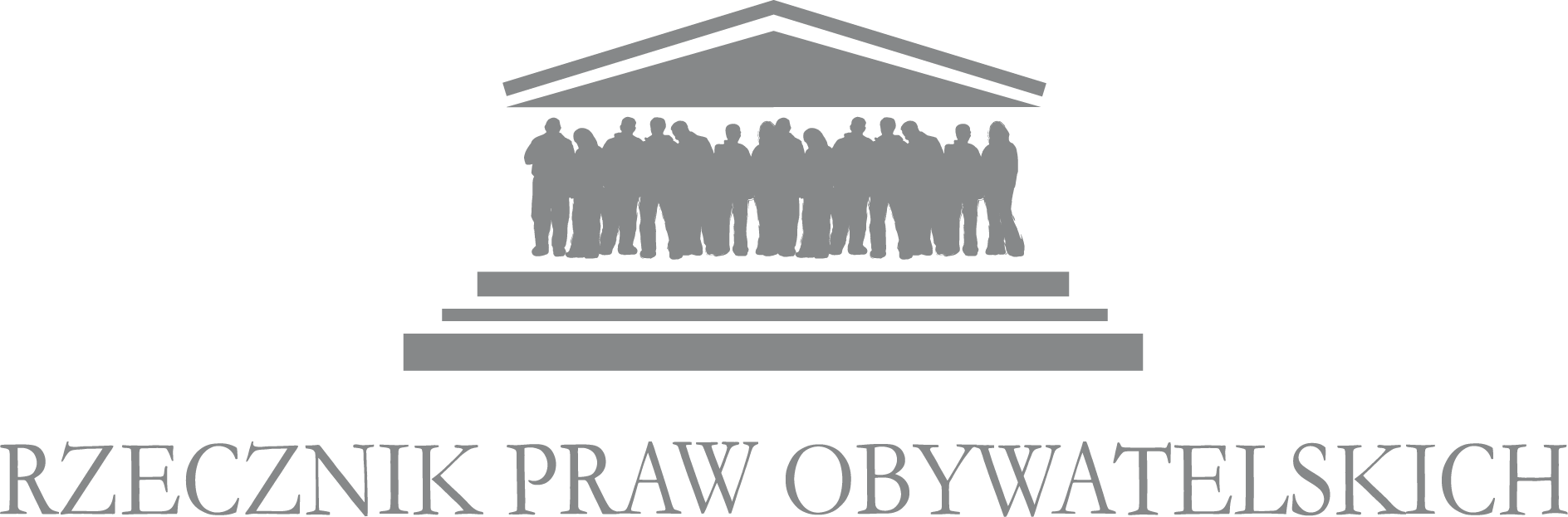 - wsparcie w uzyskaniu informacji istotnych w procesie opieki nad osobą z demencją – konsultacje pracownika socjalnego, 
 
- rodzina otrzymuje wskazanie różnorodnych form terapii (np. poprzez korzystanie z ośrodków pobytu dziennego z terapią funkcji poznawczych i ćwiczeniami fizycznymi, pracą z pacjentem w warunkach domowych), 
 
 - otrzymanie szybkiej, podstawowej diagnozy psychologicznej i psychiatrycznej,
 
 - otrzymanie diagnozy w zakresie somatycznym (rehabilitant, psychiatra, geriatra),
 
 - otrzymanie diagnozy i zaleceń ewentualnych dodatkowych badań (lekarz geriatra, psychiatra),
 
 - możliwość uzyskania wsparcia poprzez uczestnictwo w Grupach Terapeutycznych, prelekcjach i wykładach,
 
- możliwość „zrozumienia choroby” i specyficznych zachowań osób chorych na zaburzenia otępienne poprzez edukację,
wymianę doświadczeń podczas wykładów lub prelekcji oraz w Grupie Terapeutycznej,
  
 - możliwość uzyskania wsparcia emocjonalnego, zarówno dla osób chorych, jak i ich opiekunów i rodziny,
 
 - rodzina otrzymuje poradniki, albumy i inne wydawnictwa specjalistyczne, 
 
 - rodzina i pacjent nie czuje się wyobcowana i wykluczona, mając świadomość wsparcia.
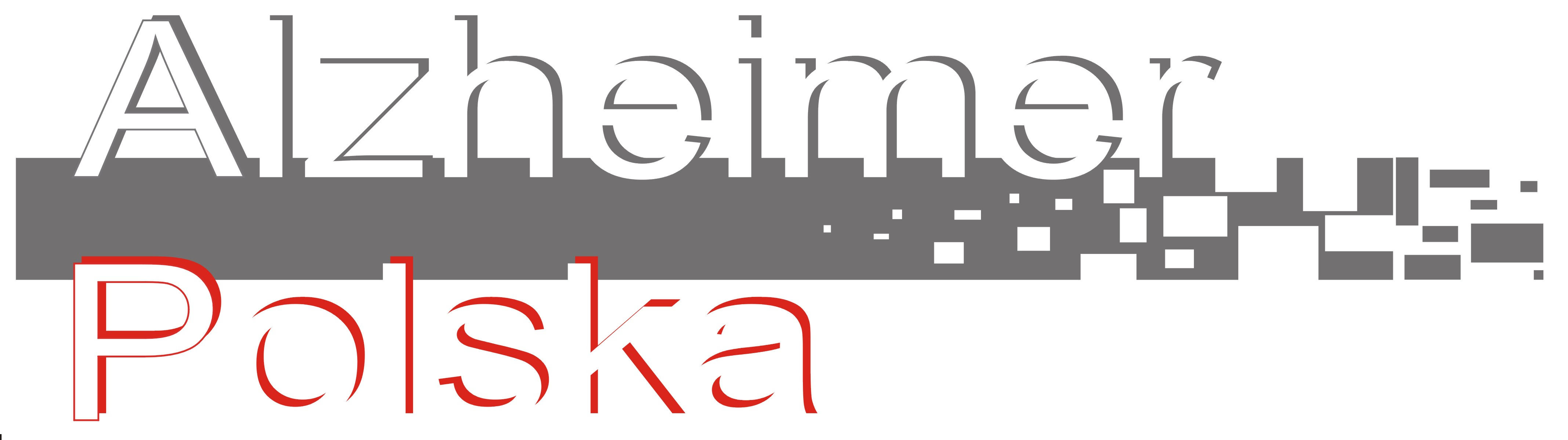 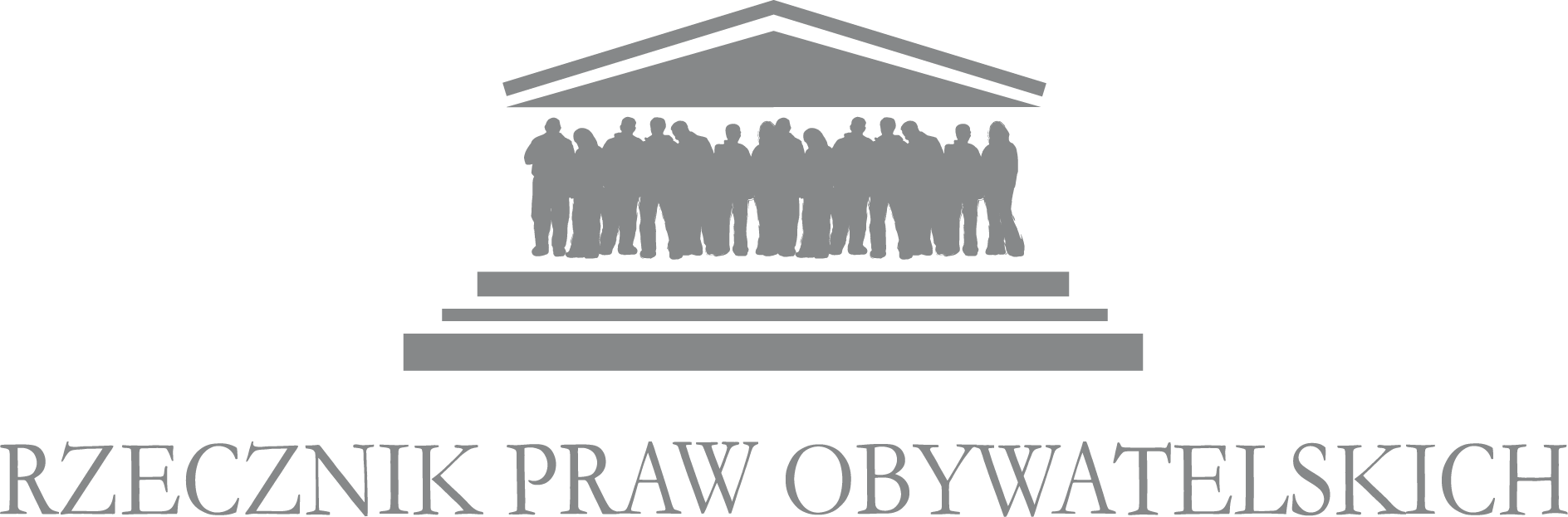 Warunki niezbędne do realizacji tego programu:

posiadanie odpowiedniego zaplecza technicznego (pomieszczenia, gabinety – minimum dwa, sale spotkań – dwie, oraz dysponowanie podstawowym sprzętem biurowym),

dysponowanie doświadczoną kadrą (pracownik socjalny, rehabilitant lub fizjoterapeuta, psycholog, lekarz psychiatra, lekarz geriatra, księgowość, koordynacja programu). 

Pożądane jest, aby kadra miała bezpośrednie doświadczenie w pracy z rodzinami z problemem demencji.
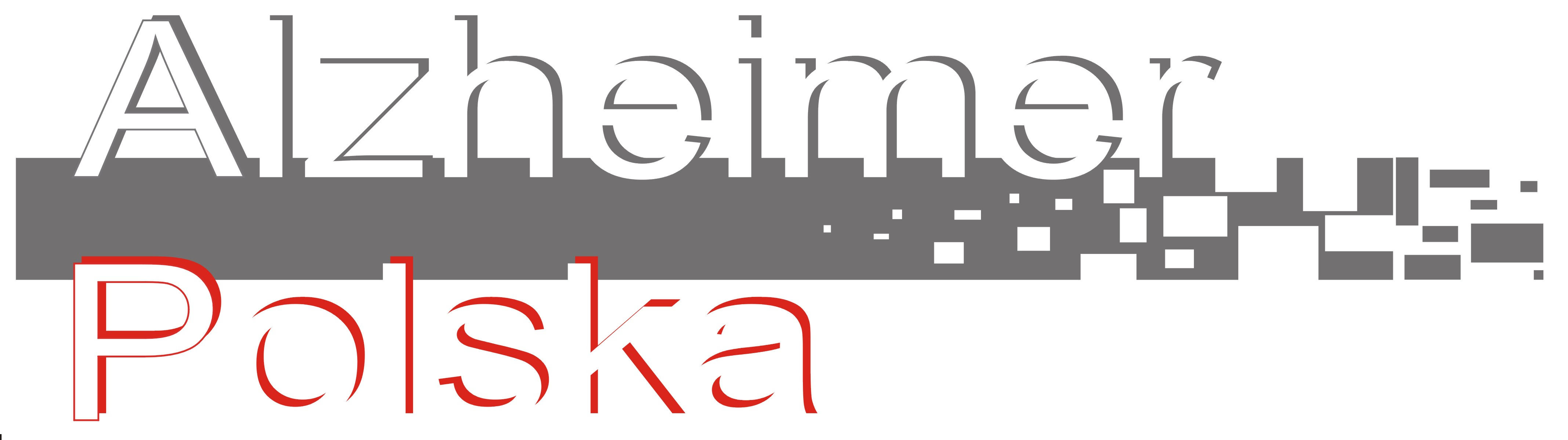 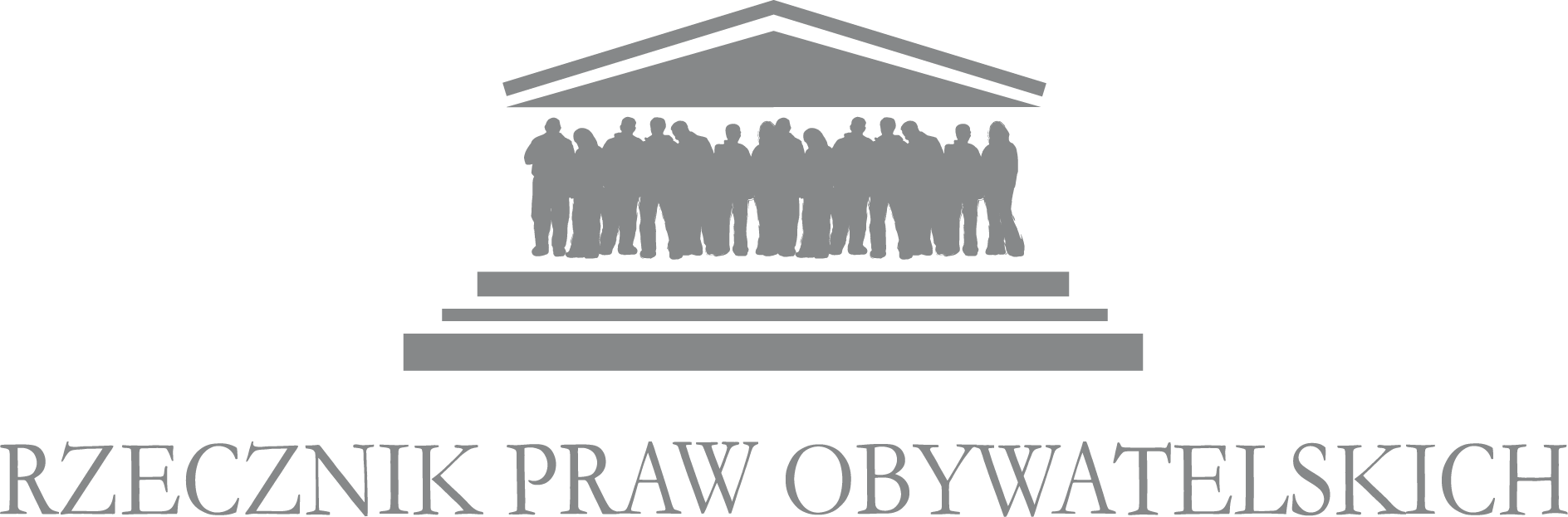 Kontakt w sprawie uzyskania szczegółów i gotowego programu:

www.alzheimer-poznan.pl

e-mail:oppwsa@gmail.com

tel.: 501 081 709 pon.-pt. 10-14:00.